www.thescienceteacher.co.uk  | resources for science teachers who like to think
What happens next?
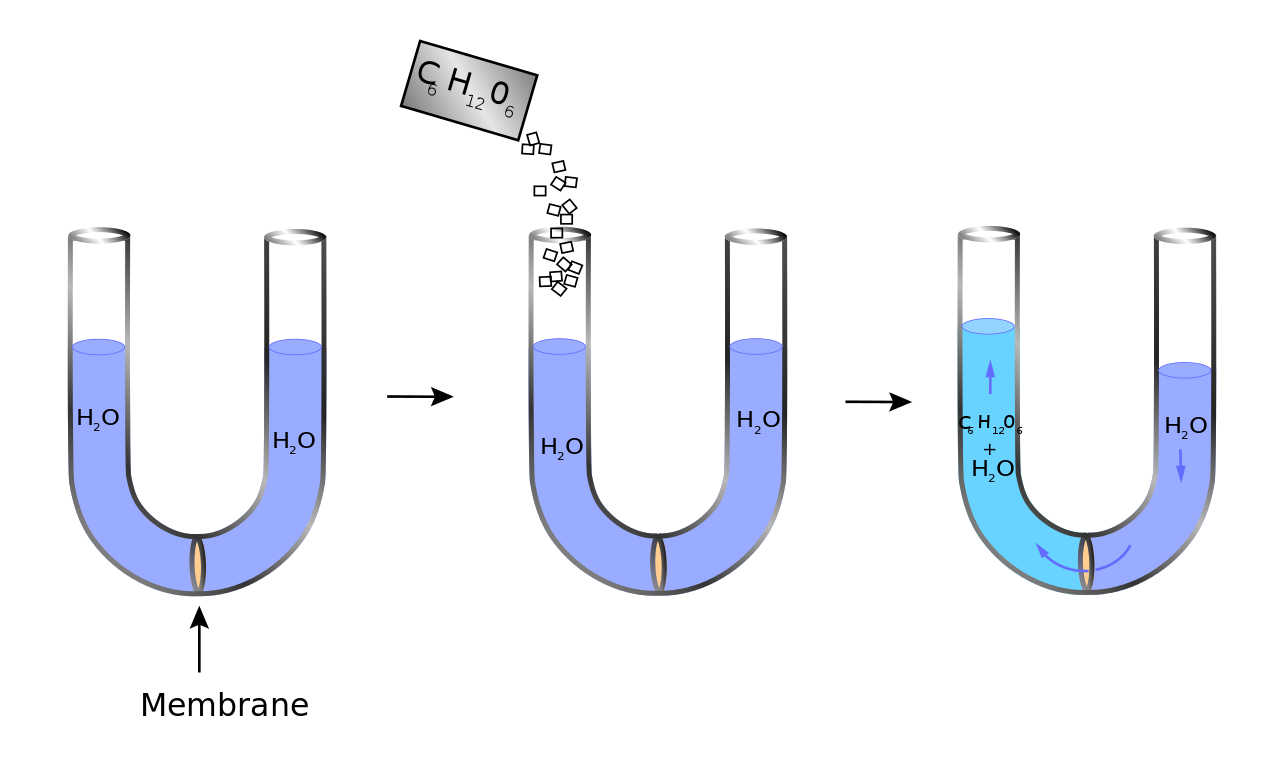 Write
?
What happens next?
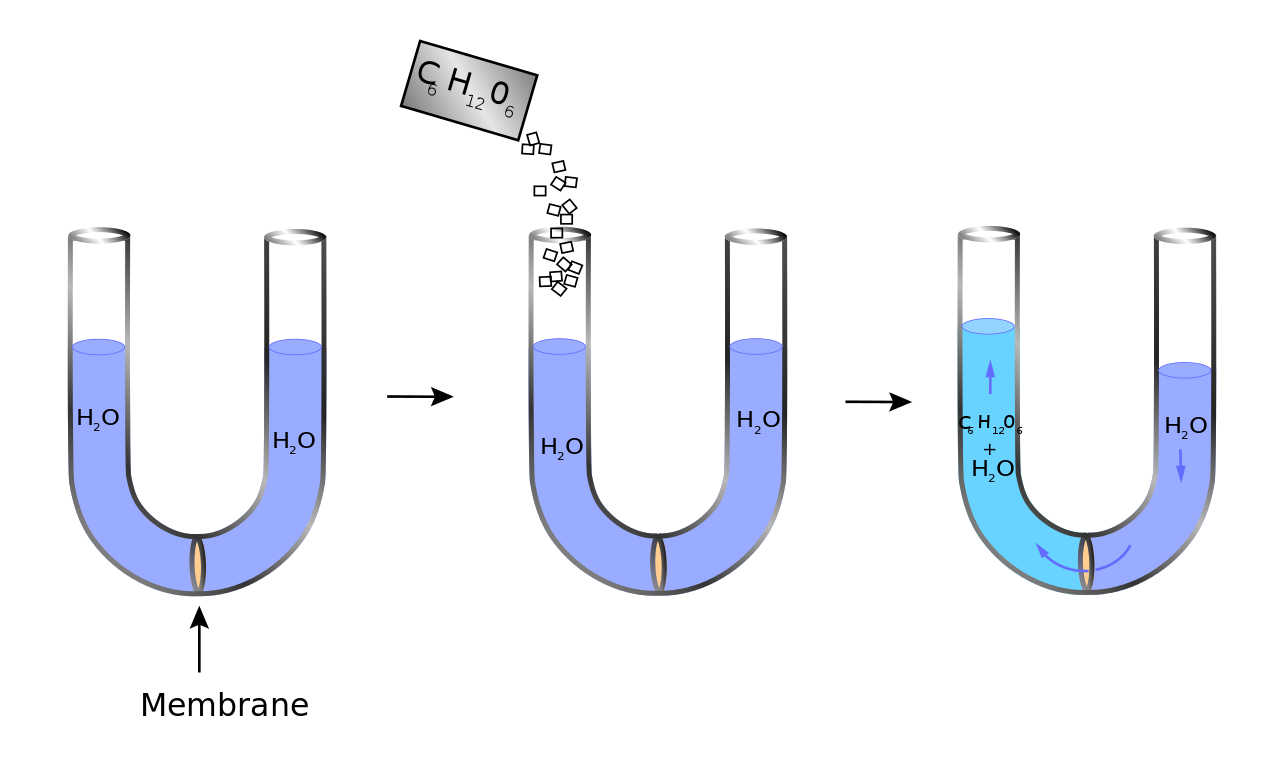 Write
Pair
?
What happens next?
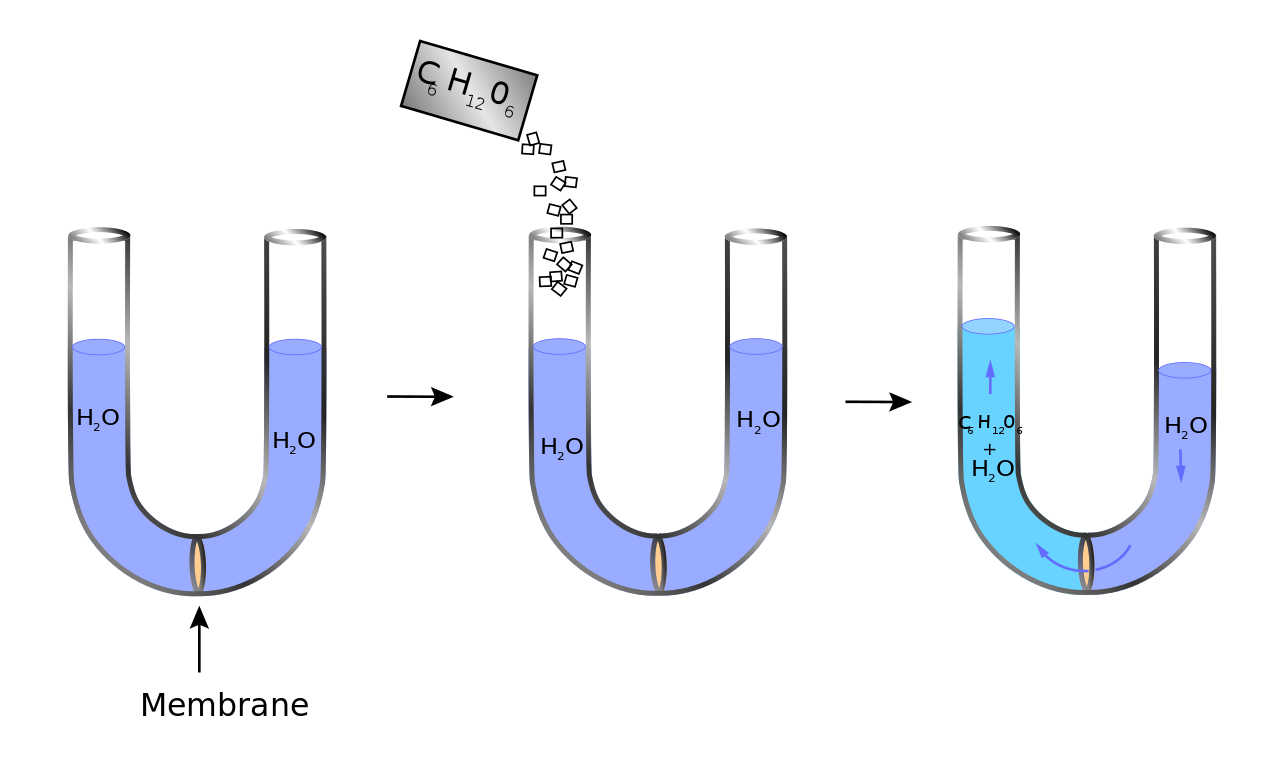 Write
Pair
?
Share
What happens next?
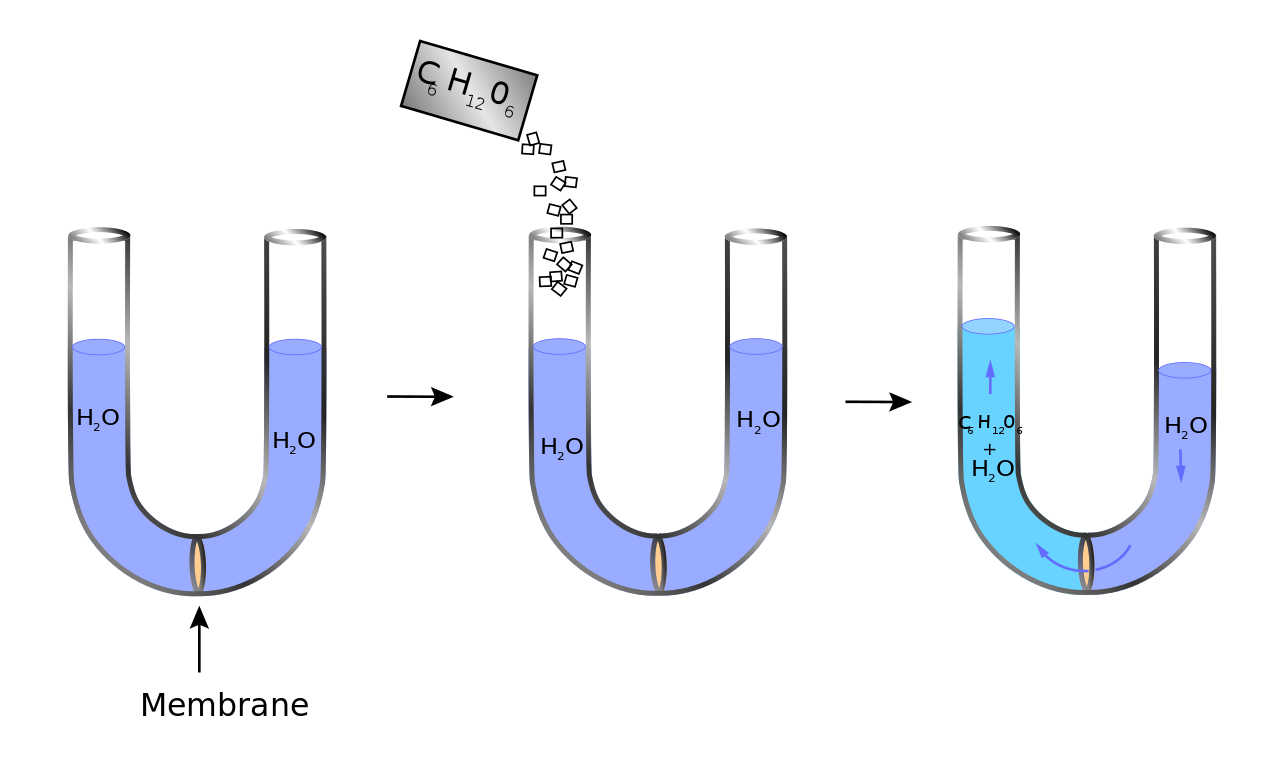 Write
Pair
Share
Re-draft
How did you do?
The sugar dissolved in the water.
The sugar could not pass through the selectively permeable membrane as the particles were too large.
This increased the concentration of solute (sugar) in the left-hand side of the U-tube (and decreased the concentration of water molecules).
Overall, water molecules moved from an area of higher concentration (right-hand side) to an area of lower water concentration, through the selectively permeable membrane.
The movement of water into the left-hand side created a force which pushed the water level up on the left-hand side.
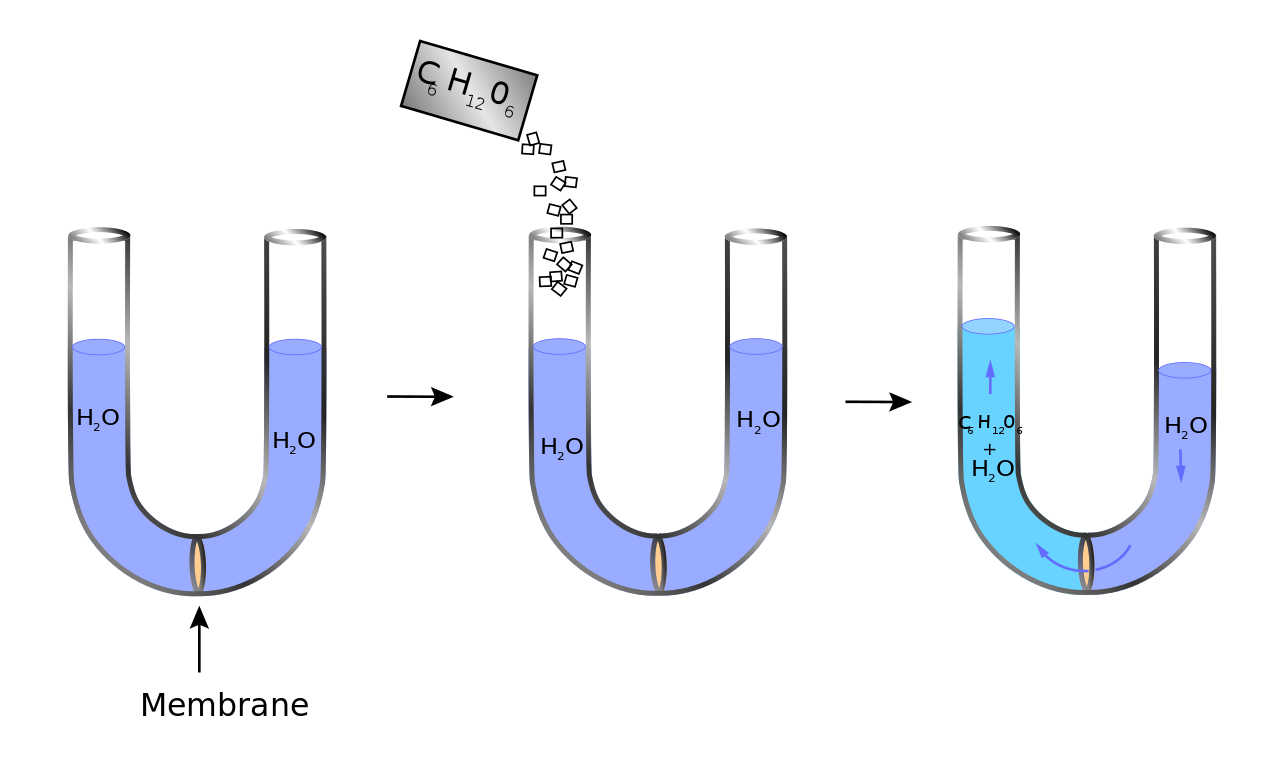